EDBUY and procurement audit
Andrea Patrick
Chief Procurement Officer
© NSW Department of Education | EdBuy Update
Page 1
2 September 2019
agenda
EdBuy
Project Background
Release 1 School Feedback
Essential Information

Procurement Audit
Mandated Contracts
Training and Awareness
Simplification of processes and information
© NSW Department of Education | EdBuy Update
Page 2
2 September 2019
Introducing - EdBUY
Monday 12 August, EdBuy went live to volunteer schools.  

These schools are successfully placing orders with 15 suppliers using both On Account and PCard payments.

Top Purchases:
1. Paper
2. Office Supplies
3. Teaching Aids
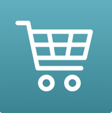 Our new online catalogue “EdBuy” is due to go live to all schools on Monday 26 August 2019
EdBuy replaces the orange and purple catalogues 

Continual School Involvement
Since the inception of the project in 2018, we have actively worked with schools
Throughout vendor selection, configuration and system testing, school users have provided input and feedback that helped to ensure EdBuy provides a simple and intuitive purchasing experience
Feedback and workshops will continue post go live

Training is Underway
We have a team dedicated to training you
At 20 August, over 3,000 school administration staff across 1,657 schools (75% of all schools) are participating in EdBuy training.
© NSW Department of Education | EdBuy Update
Page 3
2 September 2019
Release 1 School Feedback
Schools Surveyed
(by 16 August)
Overall Impression
Questions – wanted to know more about…
1. How SAMs working across multiple schools use EdBuy. 
Users can select the school they are ordering for during checkout.
System was easy to use. EdBuy was simple to access and record details during buying.
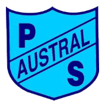 2. How teachers buy in EdBuy. 
Teachers can search and create a shopping cart, and reassign to school administration staff.
Overall a great system. Completed Pcard as well as On-account purchases.
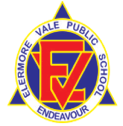 3. Approvals in EdBuy.
Approvals occur in EdBuy based on delegations in SAP. Approvers are reminded via email.
There are no suggested areas of improvement at this stage but I have questions on different processes and functionalities in EdBuy.
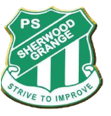 4. Viewing Purchase Orders and Invoices in EdBuy. 
Available in the EdBuy View Order Report. EdBuy information is also shared so that it is visible in SAP at the approve to pay stage.
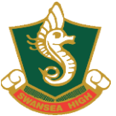 What we are doing
EdBuy training and communications materials are being updated based on feedback
The project team is refining the Frequently Asked Questions.
Additional training sessions have been scheduled
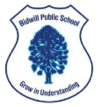 2 September 2019
Page 4
© NSW Department of Education | EdBuy Update
EdBuy go live: essential information
Monday 26 August 2019 - EdBuy is available to all schools!
Transitioning from the purple catalogue to EdBuy 
The EdBuy icon will be available on the Department staff portal 
For those still to be trained in EdBuy, you can still use the SAP ‘purple’ catalogue while training is being completed 
The SAP ‘purple’ catalogue will be available until COB Monday 9 September 
You must not raise orders in both EdBuy and SAP catalogues – this will duplicate your catalogue order

Ongoing EdBuy training 
 EdBuy webinar training is scheduled on MyPL. 
If you haven’t already enrolled in EdBuy training, please do!

Any questions? 
EdBuy Intranet may help you or email us at edbuyproject@det.nsw.edu.au.
© NSW Department of Education | EdBuy Update
Page 5
2 September 2019
Governance, risk management and compliance – internal audit
Mandated Contracts
Why have mandated contracts?
to manage or mitigate risk
to protect the security of the department’s ICT systems
to maintain safety standards 
Link to mandated contracts available within EdBuy
Yammer Group – Procurement Matters links to mandated contracts
Training and Awareness
Informal – should there be mandated training?
What would work best for schools
Time poor
Page 6